＜ 岩歯緊急セミナー ＞

　　６月25日（木）20：３０～ 

　　　　　　　　　ＺＯＯＭにて
＜ 岩歯緊急セミナー ＞

　　 セミナー中は「ミュート」にしてください。
　　カーソルを動かすと上記が表示されます。　　　　スピーカーの設定はＯＫ？↑
　　　　
　　　　　　　　　　　　　　スマホの場合はどこかをタップすると出ます

　　　　　　　　　　　　　　　　　　　　←赤斜線の状態にしてください

　　　　　 ～ 開催まで少しお待ちください ～
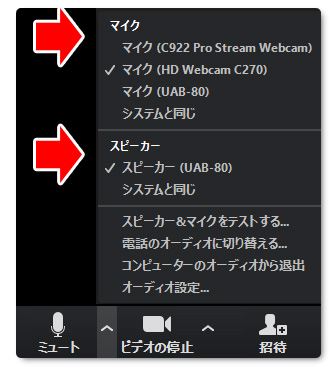 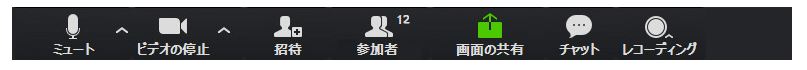 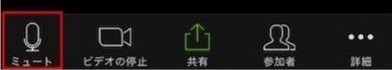 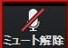 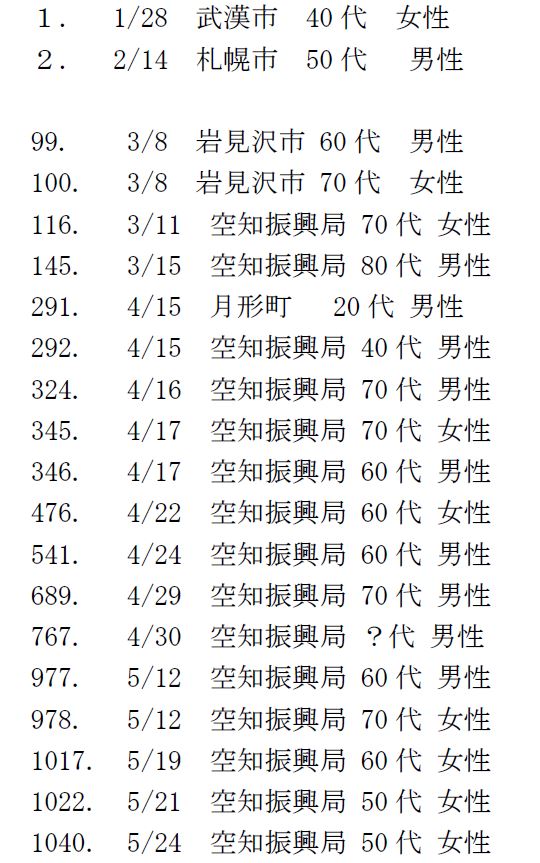 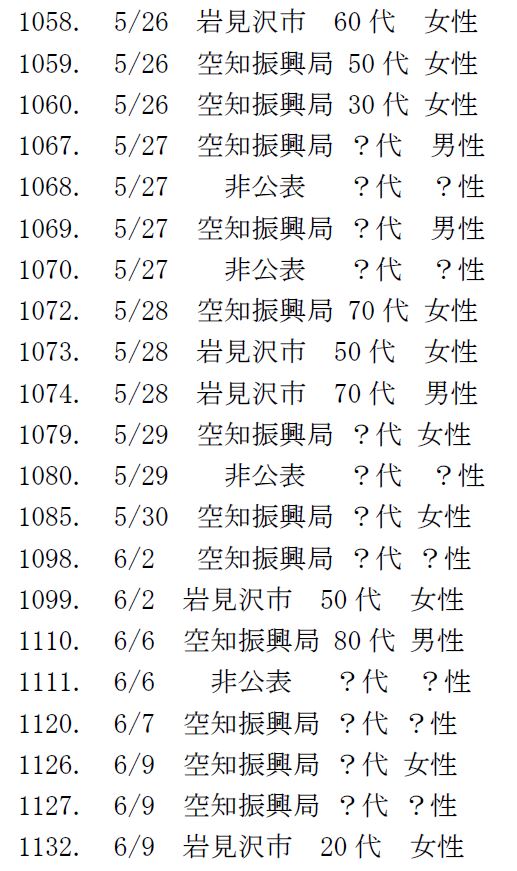 濃厚接触者と
判断されないためには
北海道薬剤師会からのエタノール配給
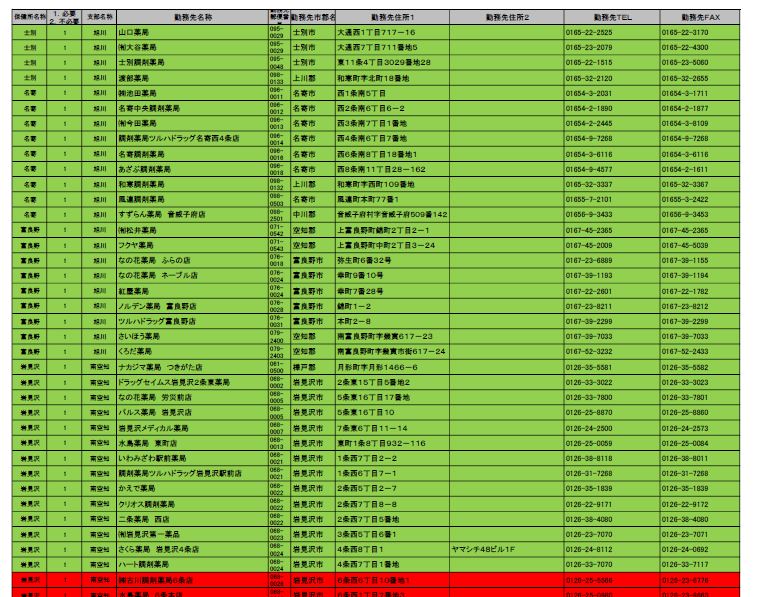 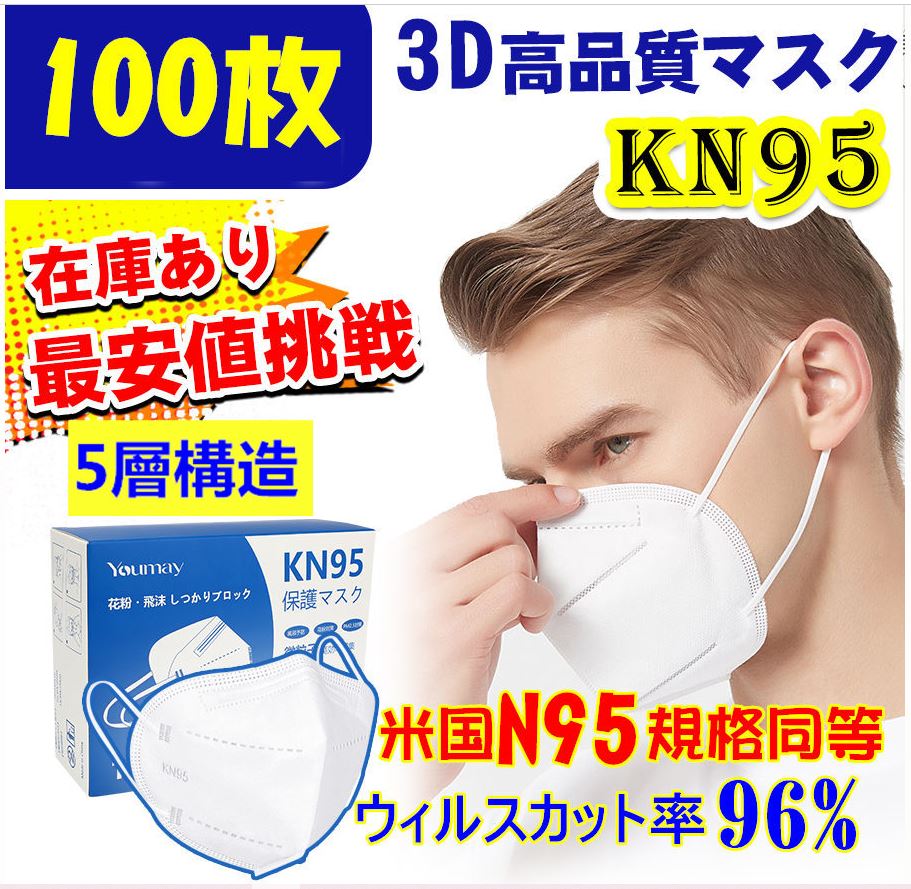 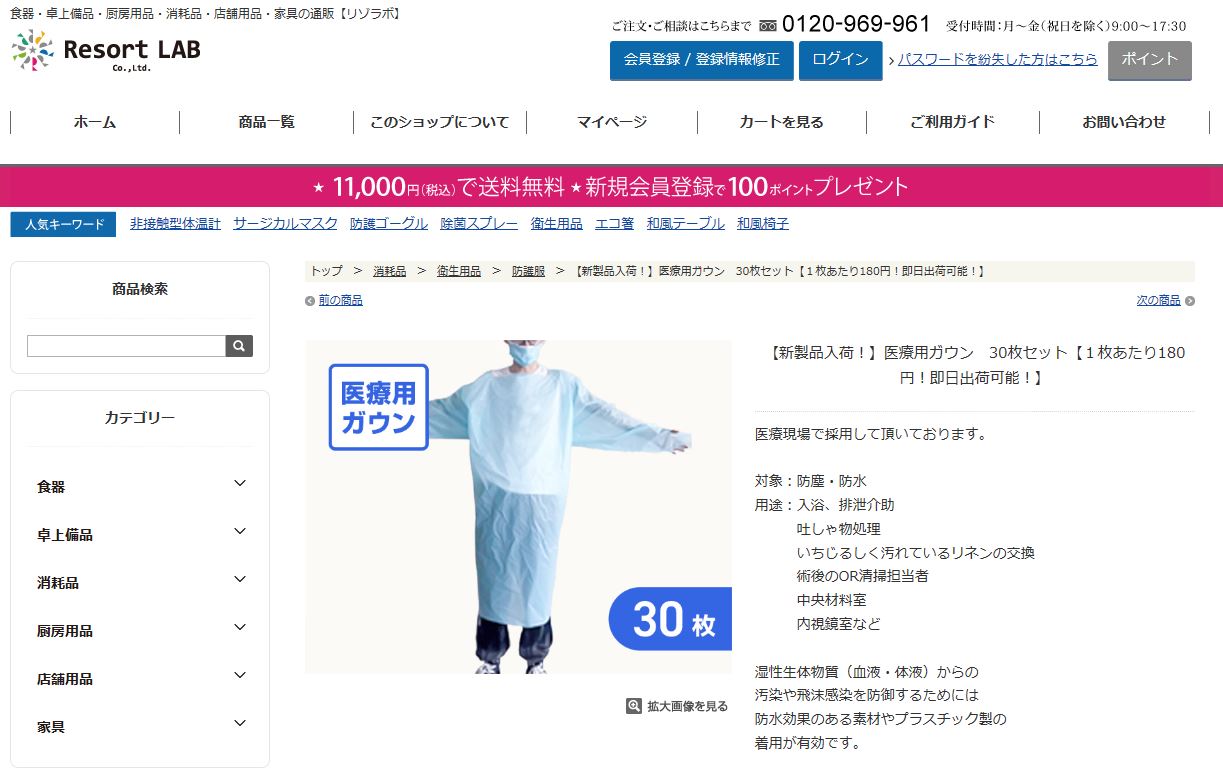 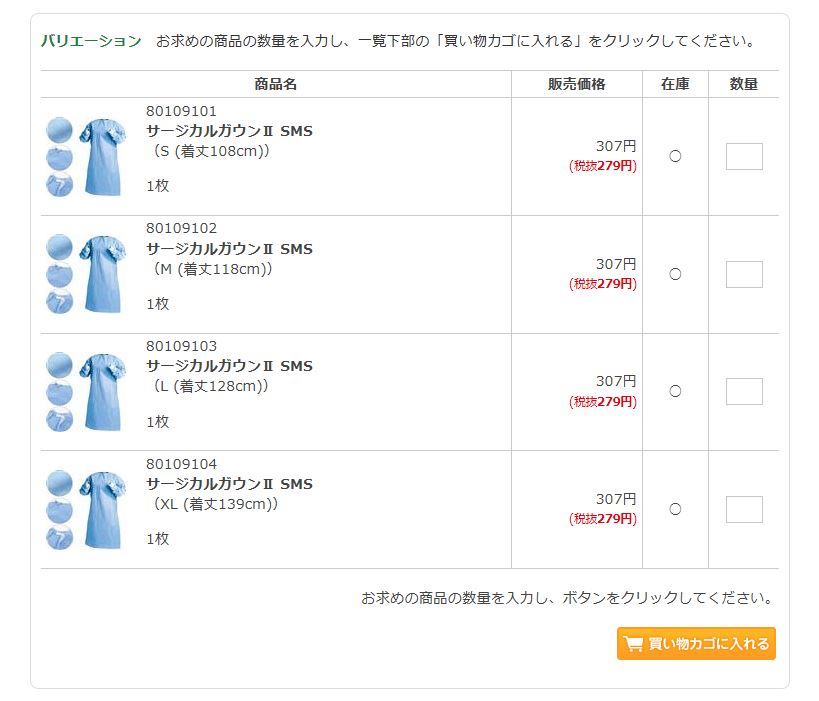 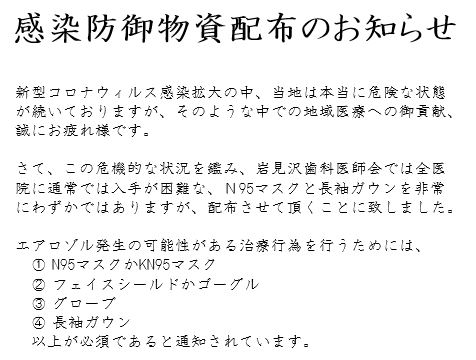 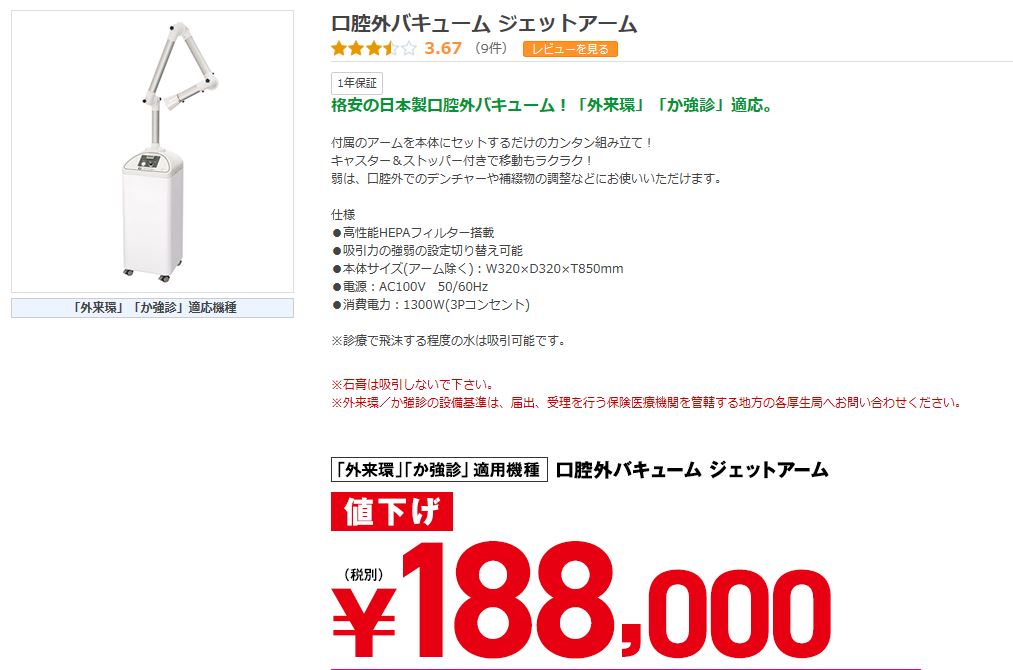 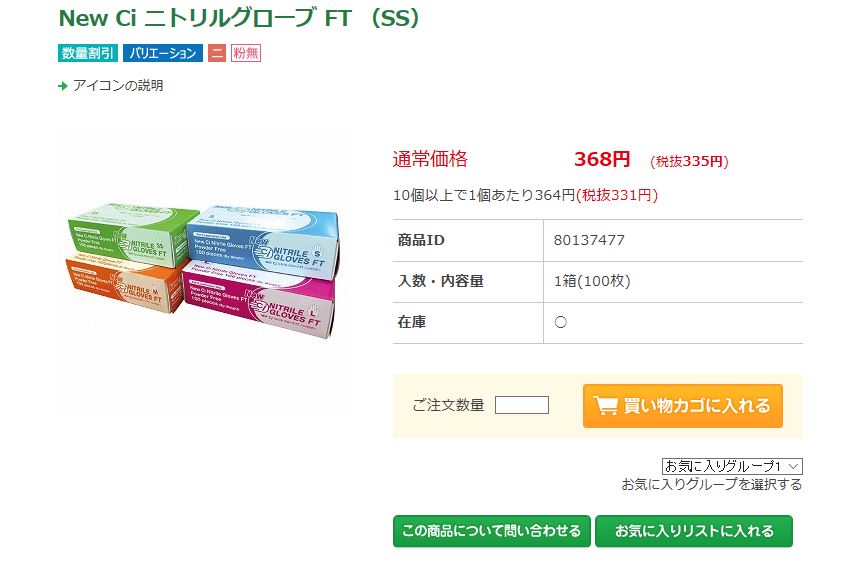 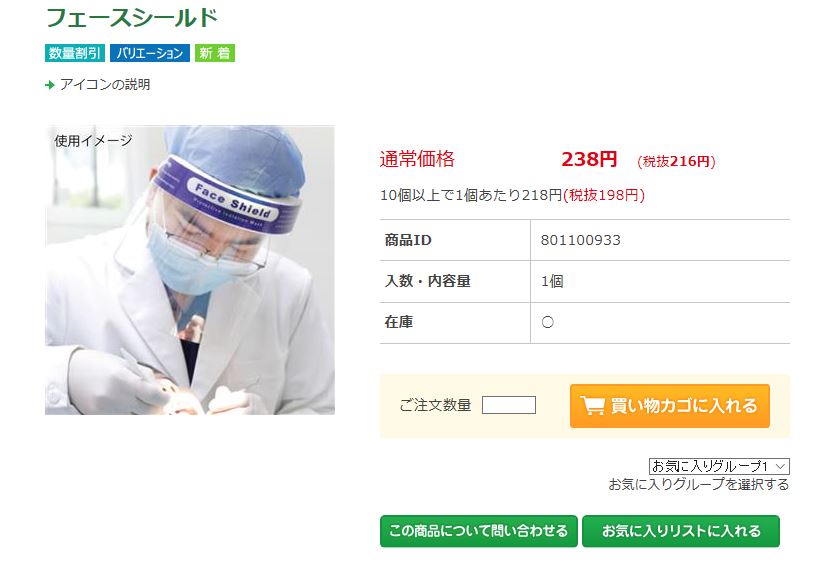 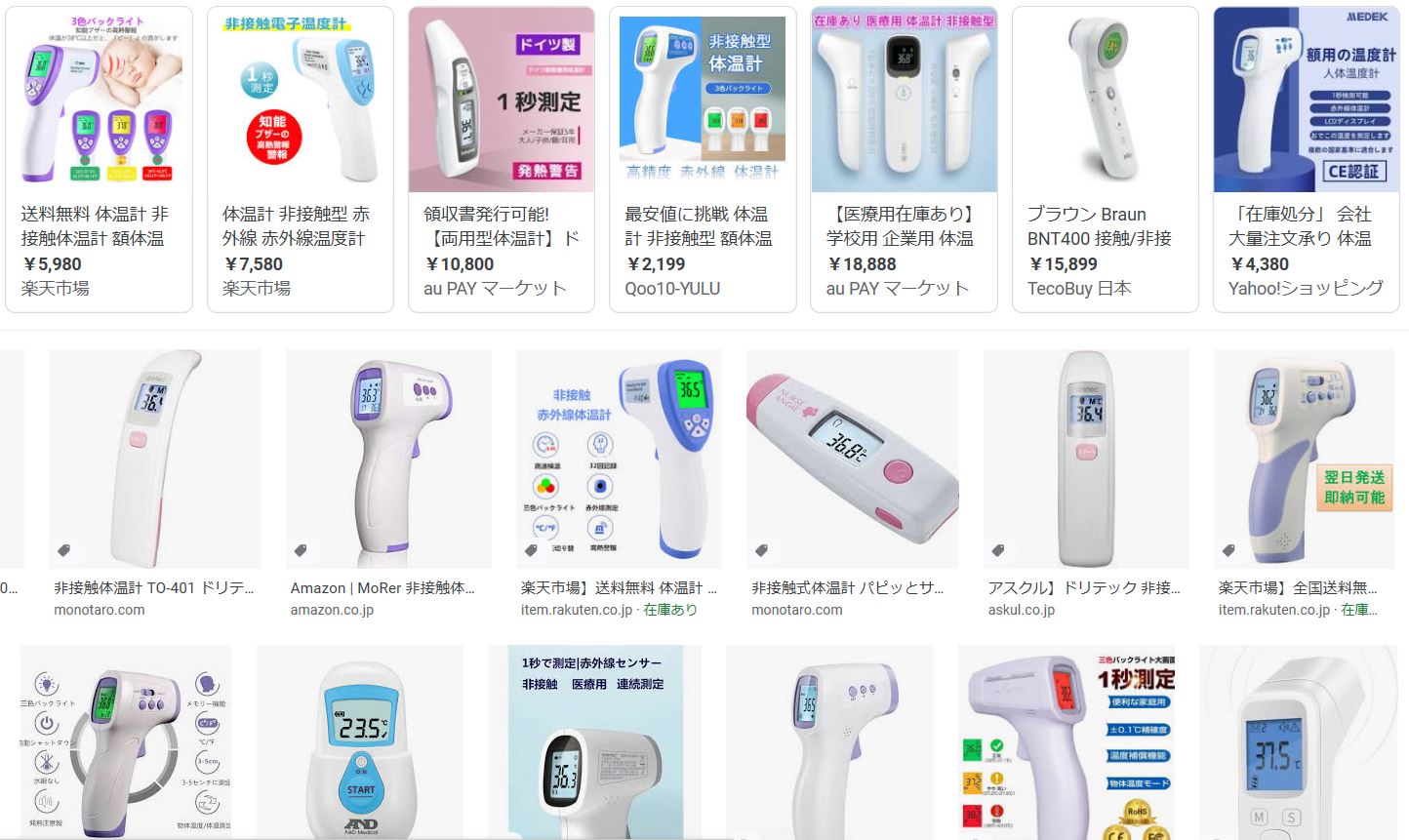 北海道中央労災病院
　　　　における対応について
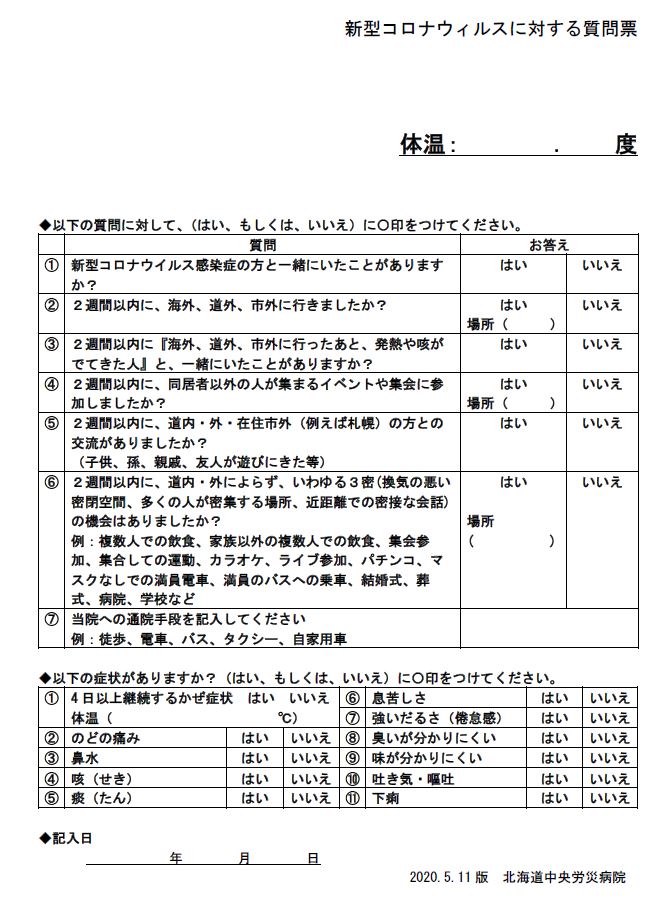 北海道中央労災病院の問診票
次亜塩素酸水について
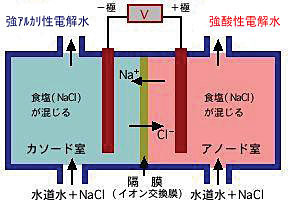 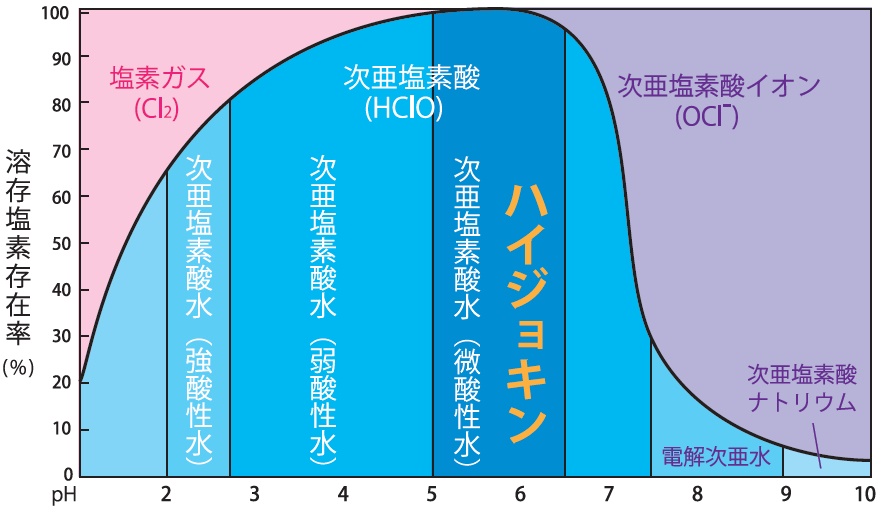 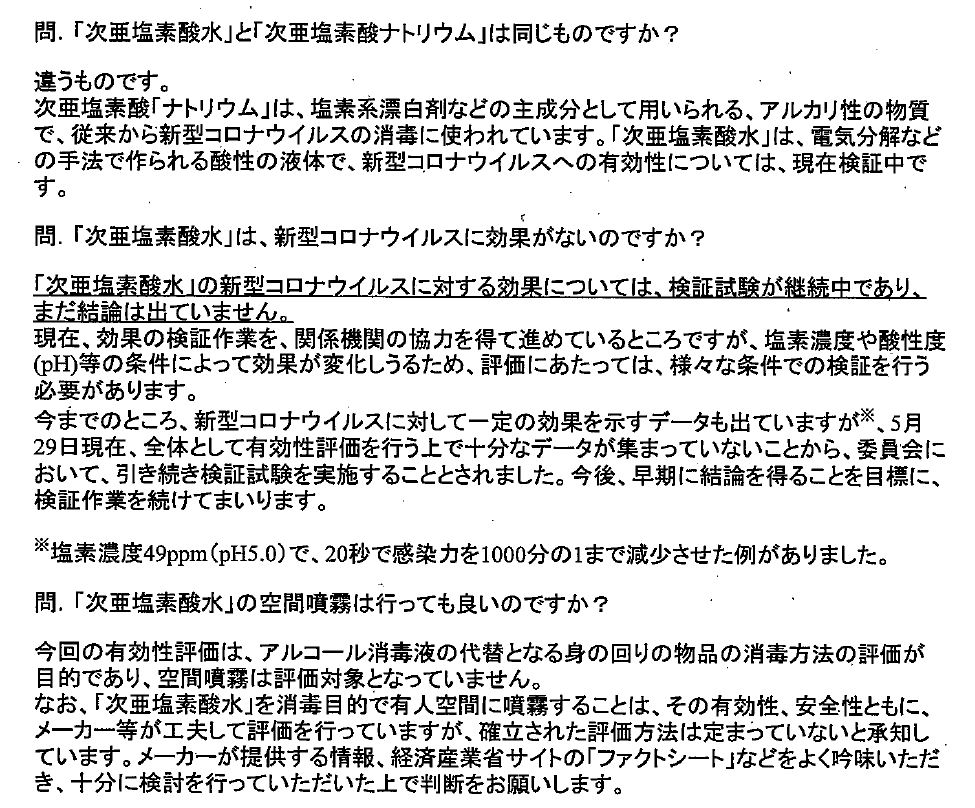 次亜塩素酸水について
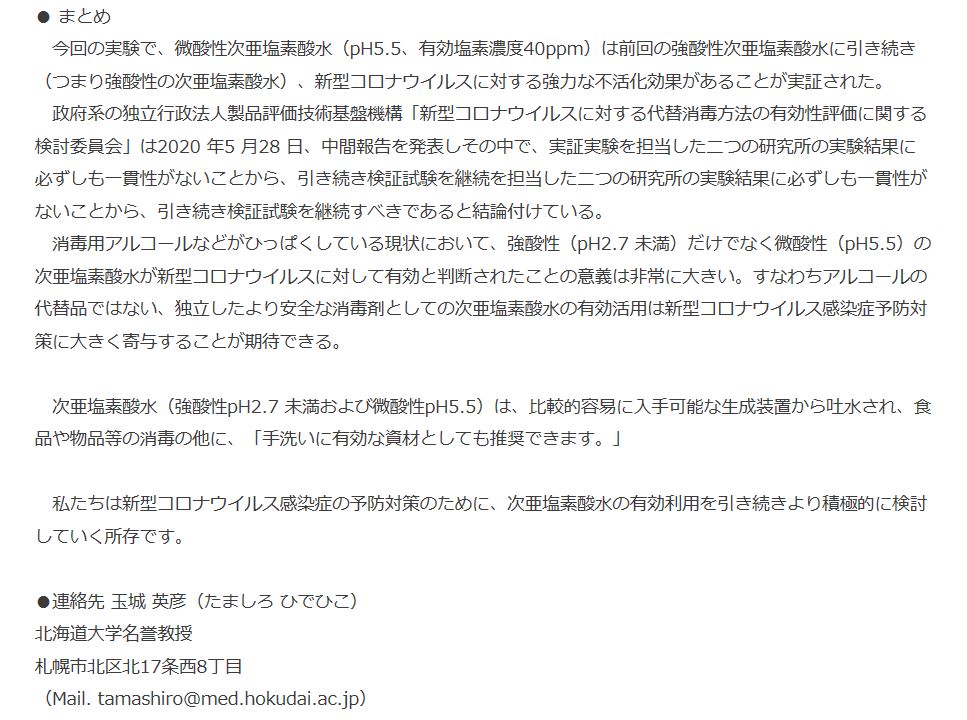 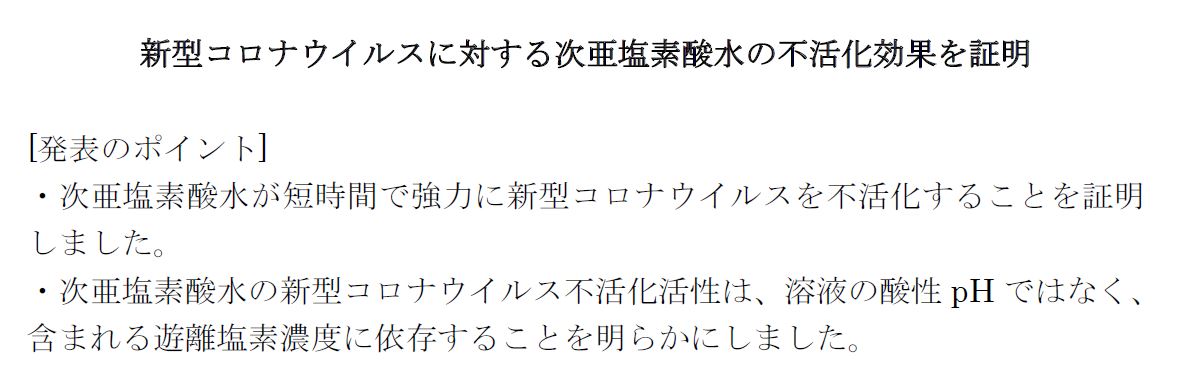 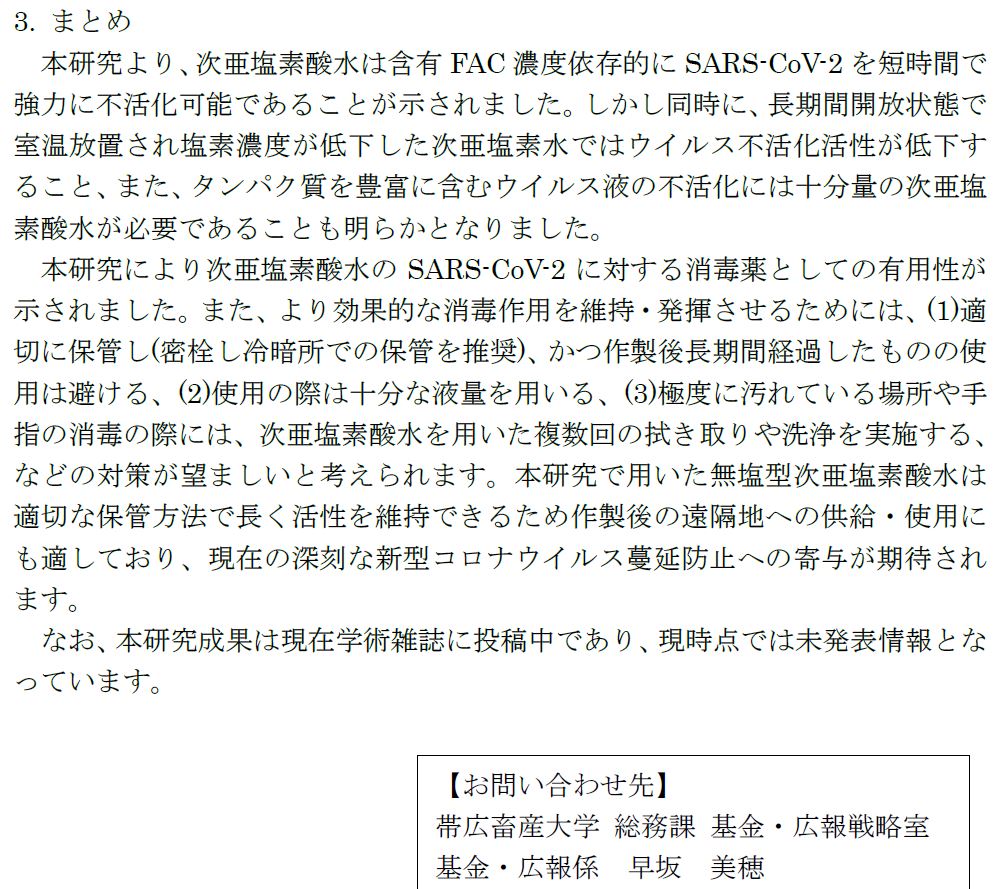 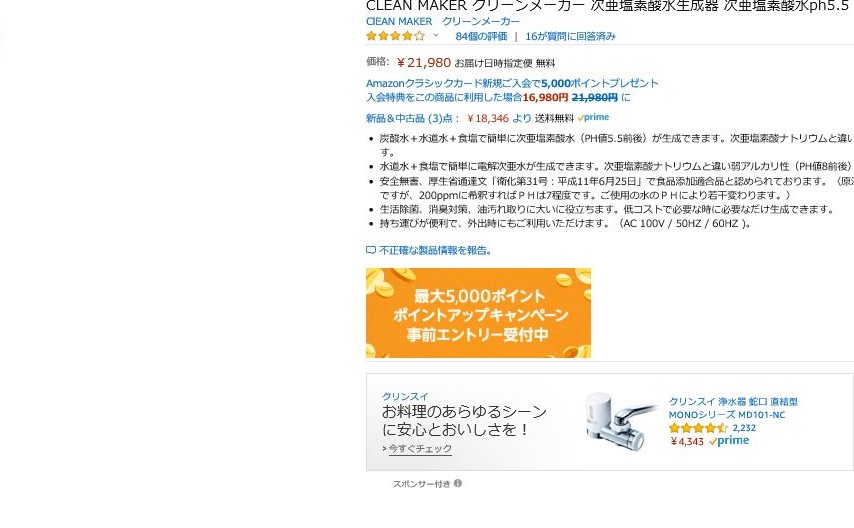 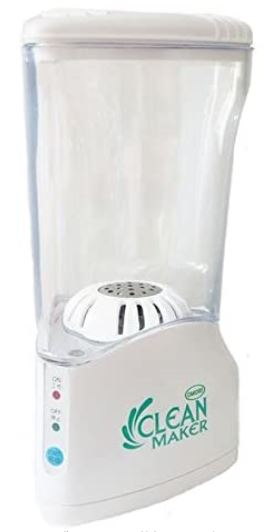 炭酸水200ｍℓ ＋ 水道水300ｍℓ ＋ 塩1ｇ  ＝  次亜塩素酸水 500ｍℓ（ 100ｐｐｍ ）
各種助成について
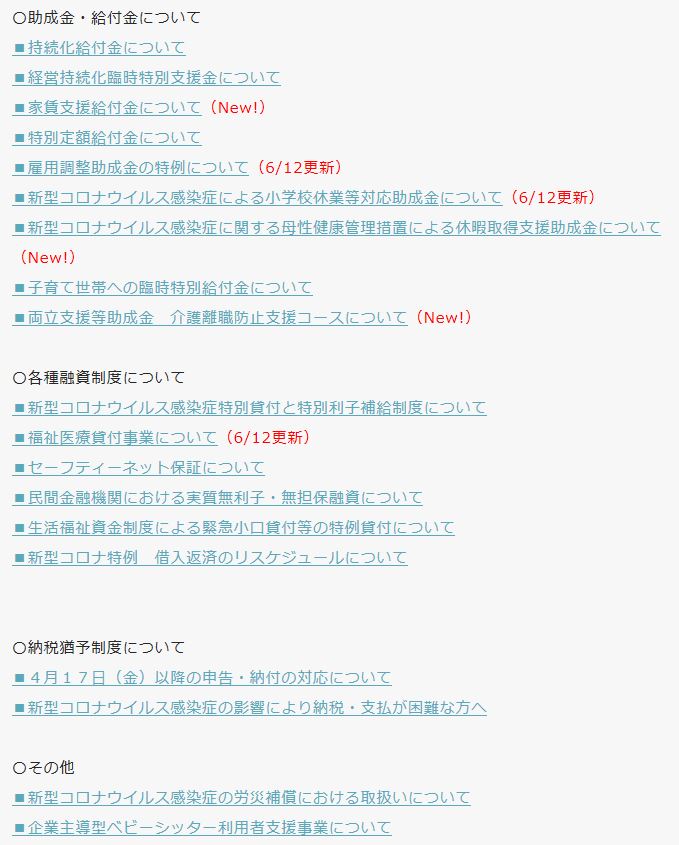 道歯会員ページより
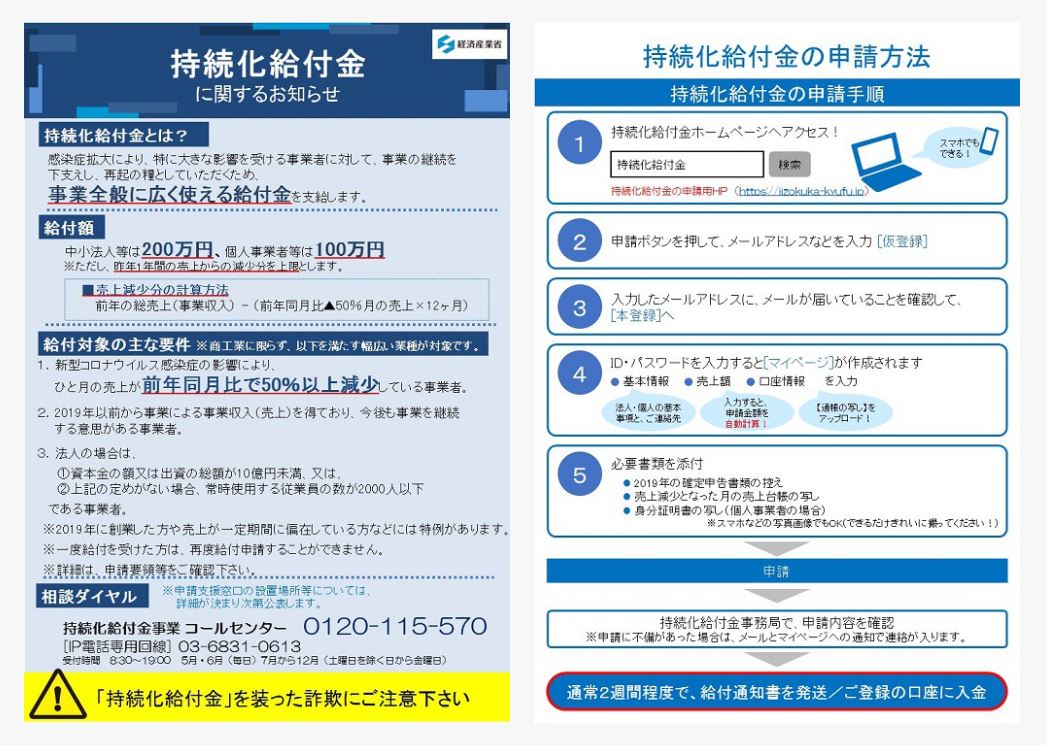 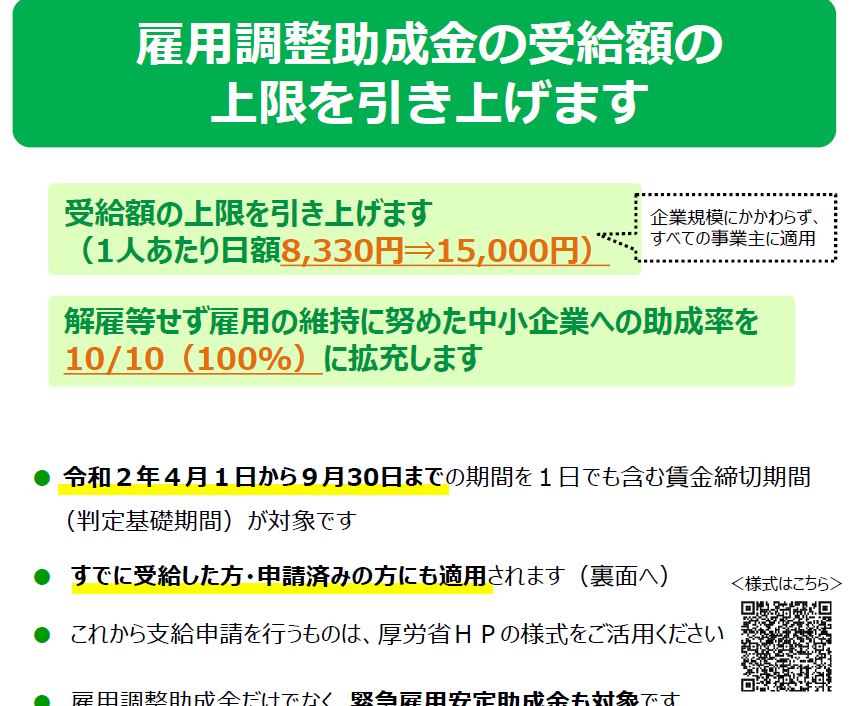 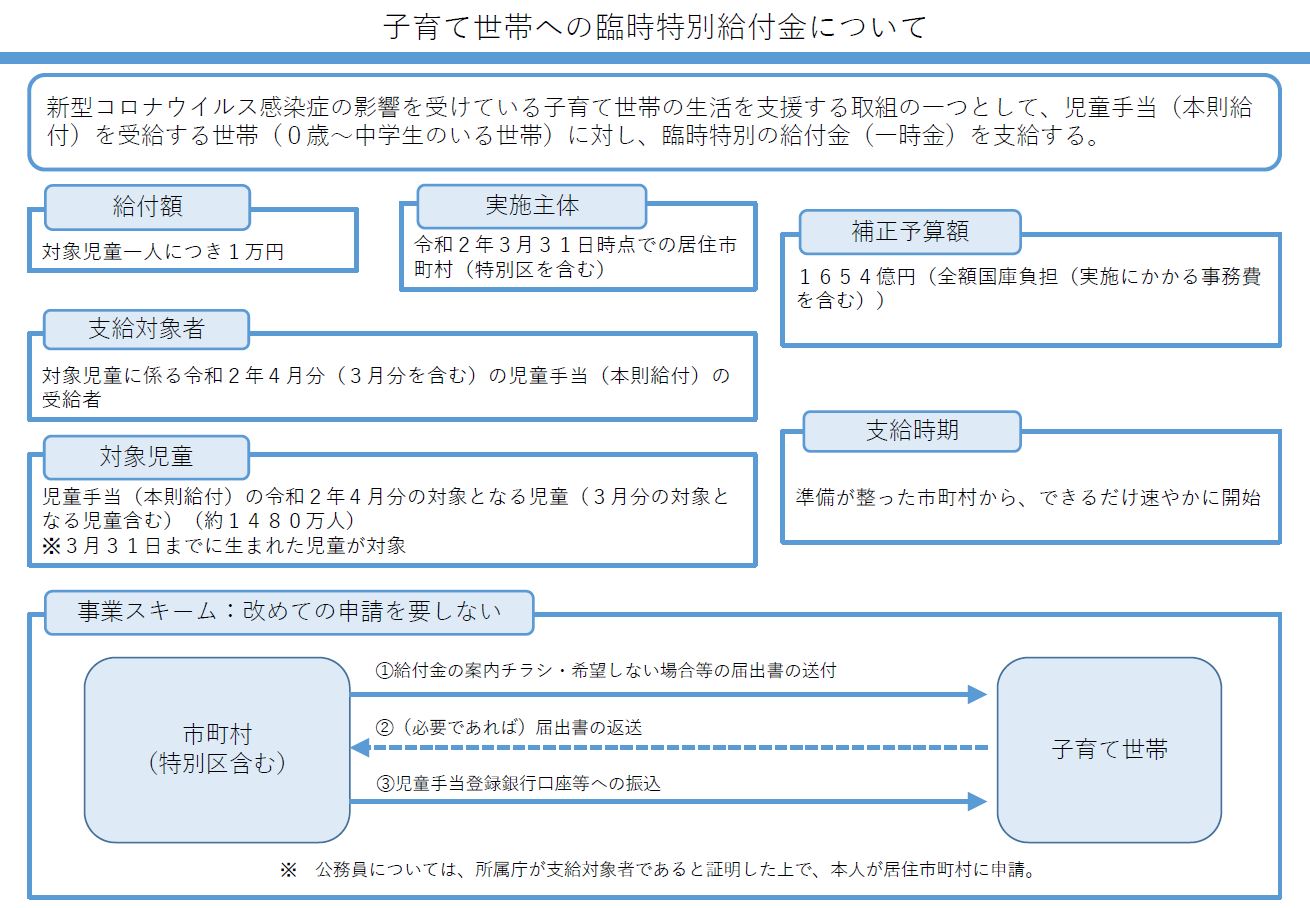 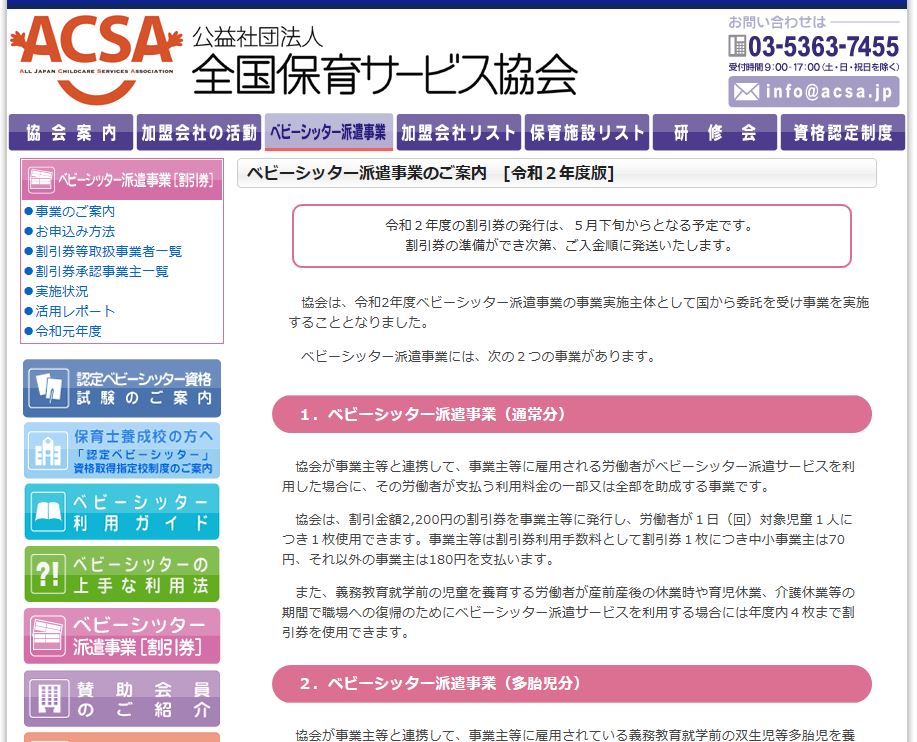 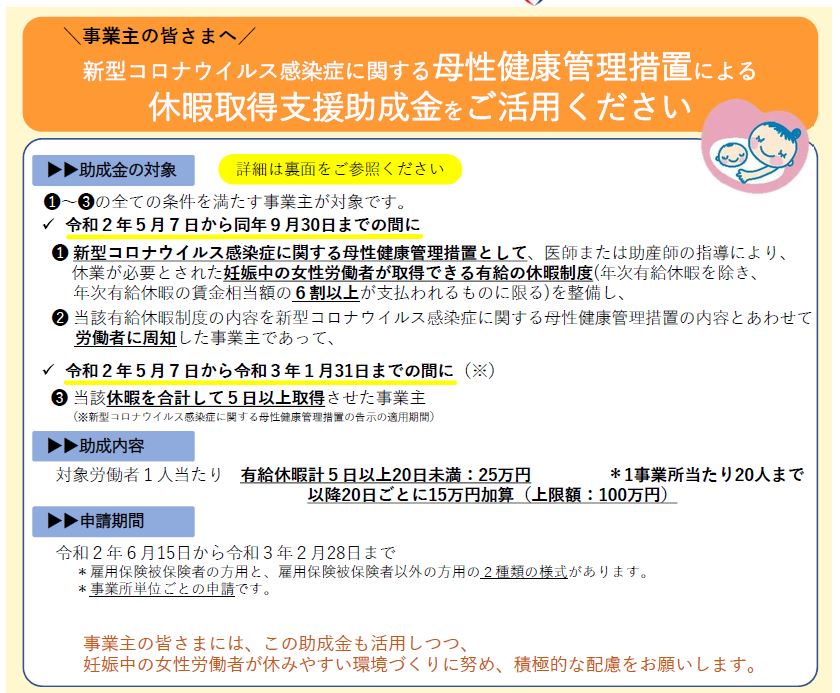 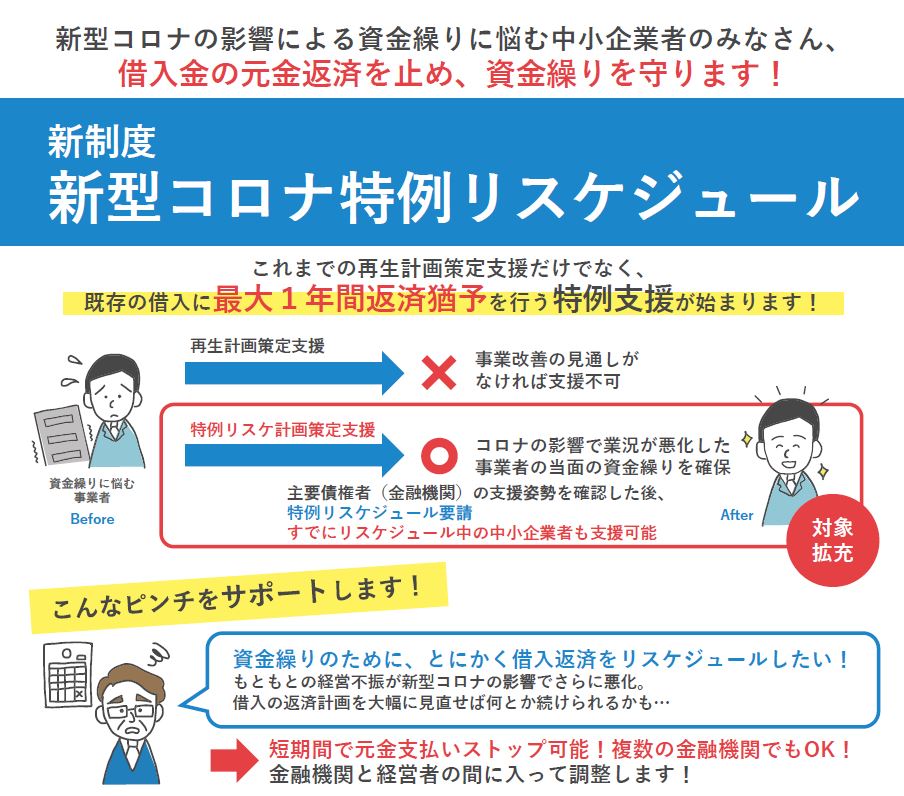 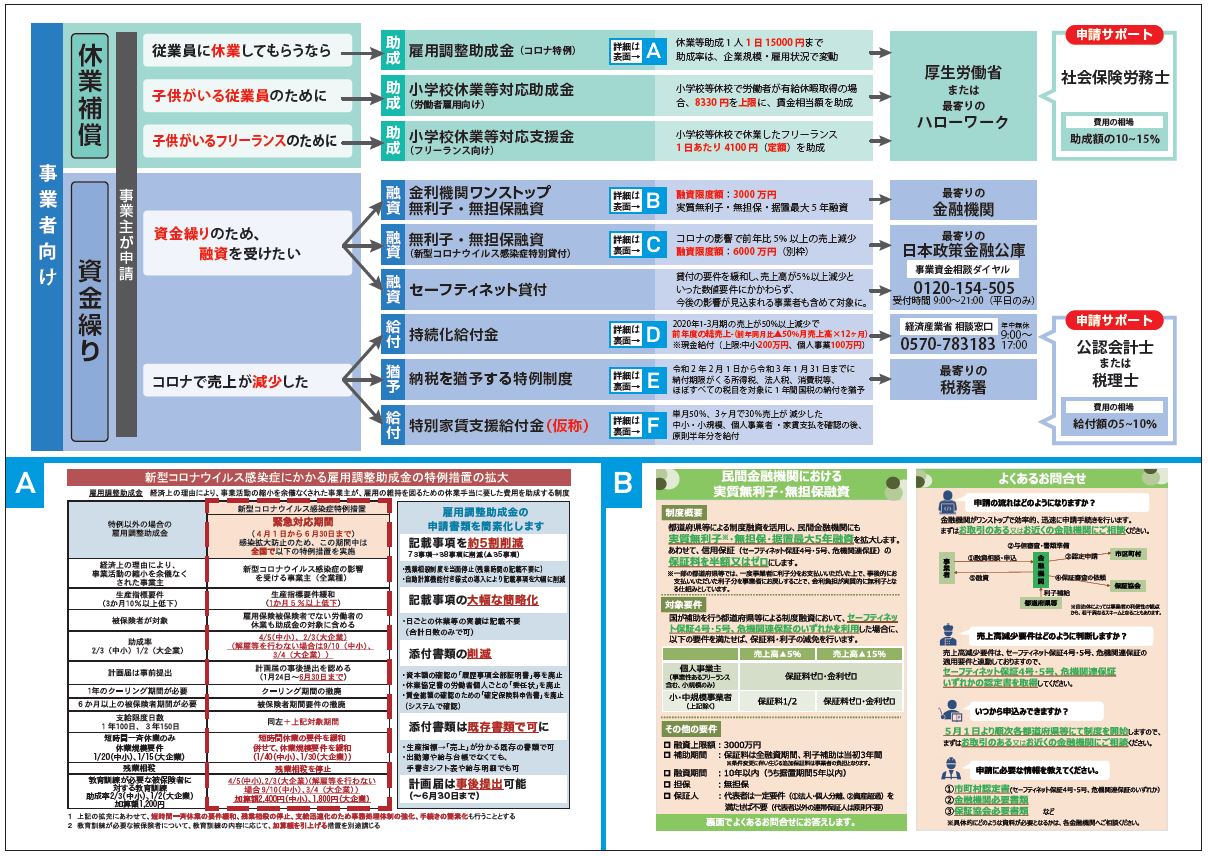 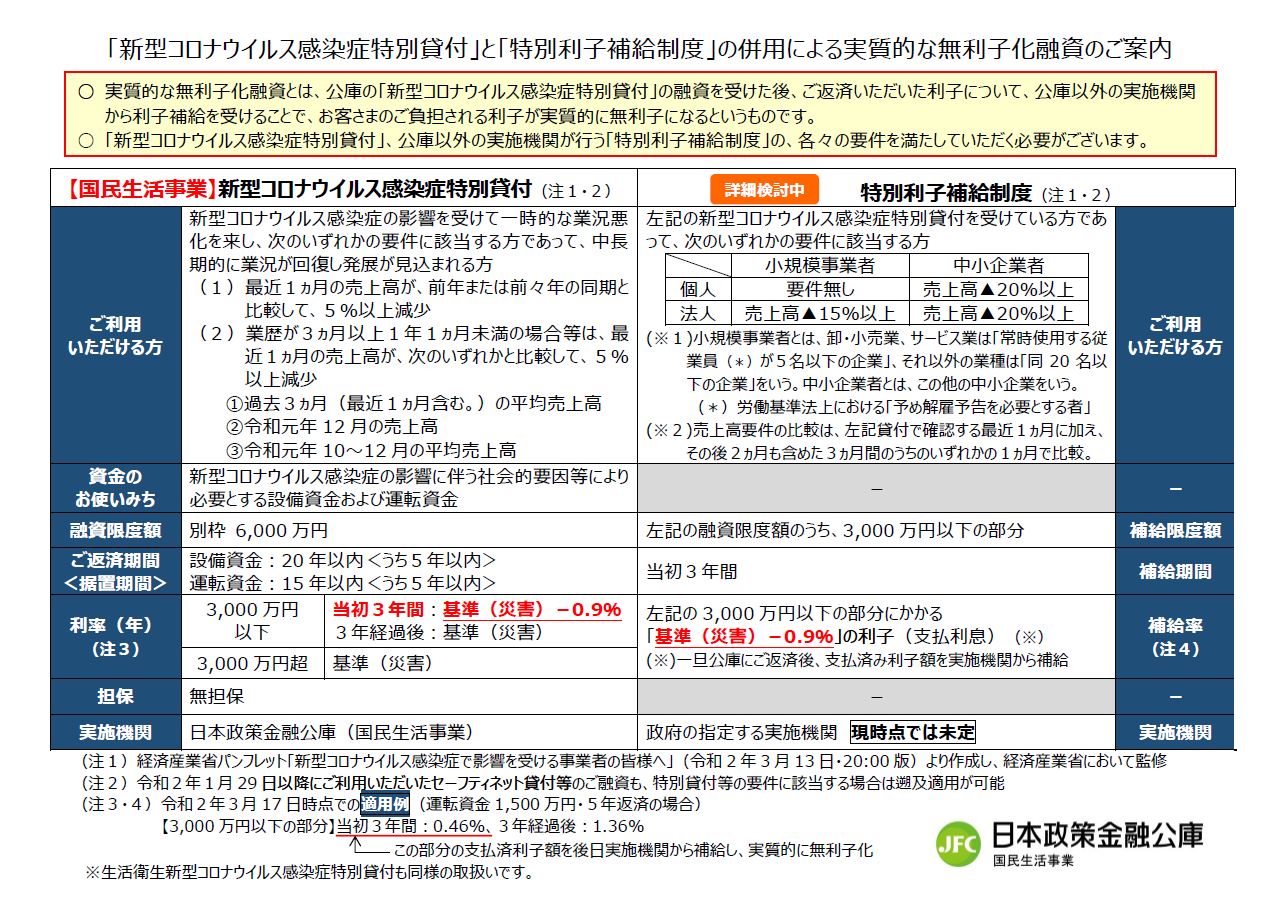 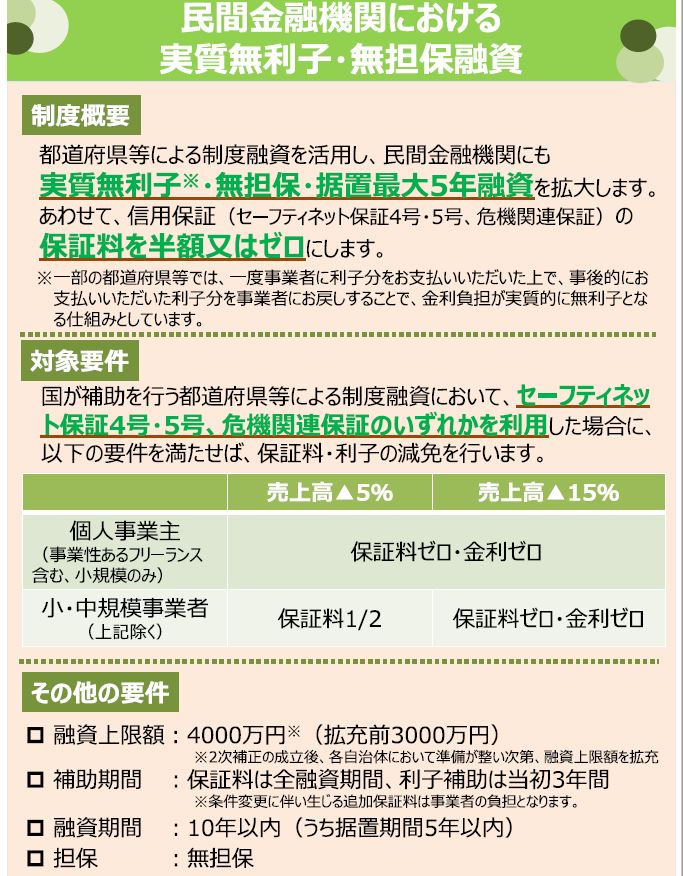 第二次補正予算
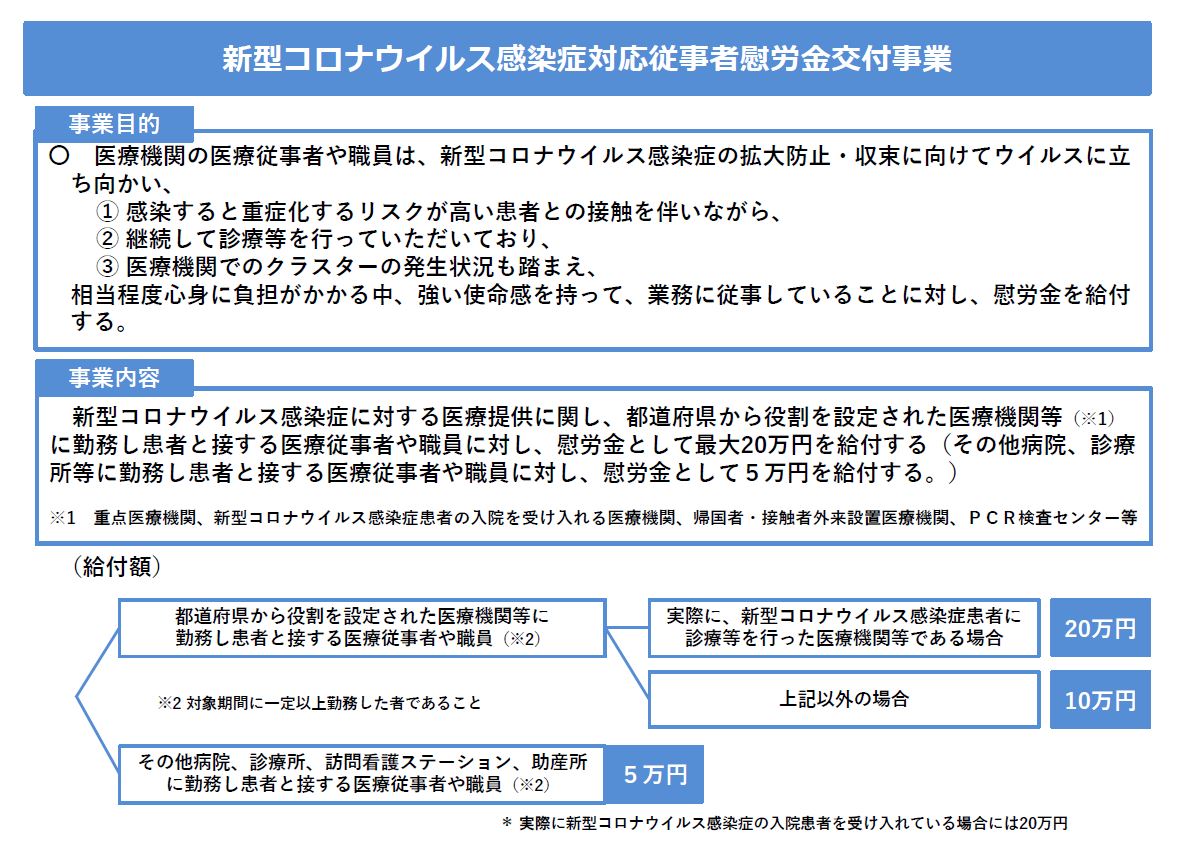 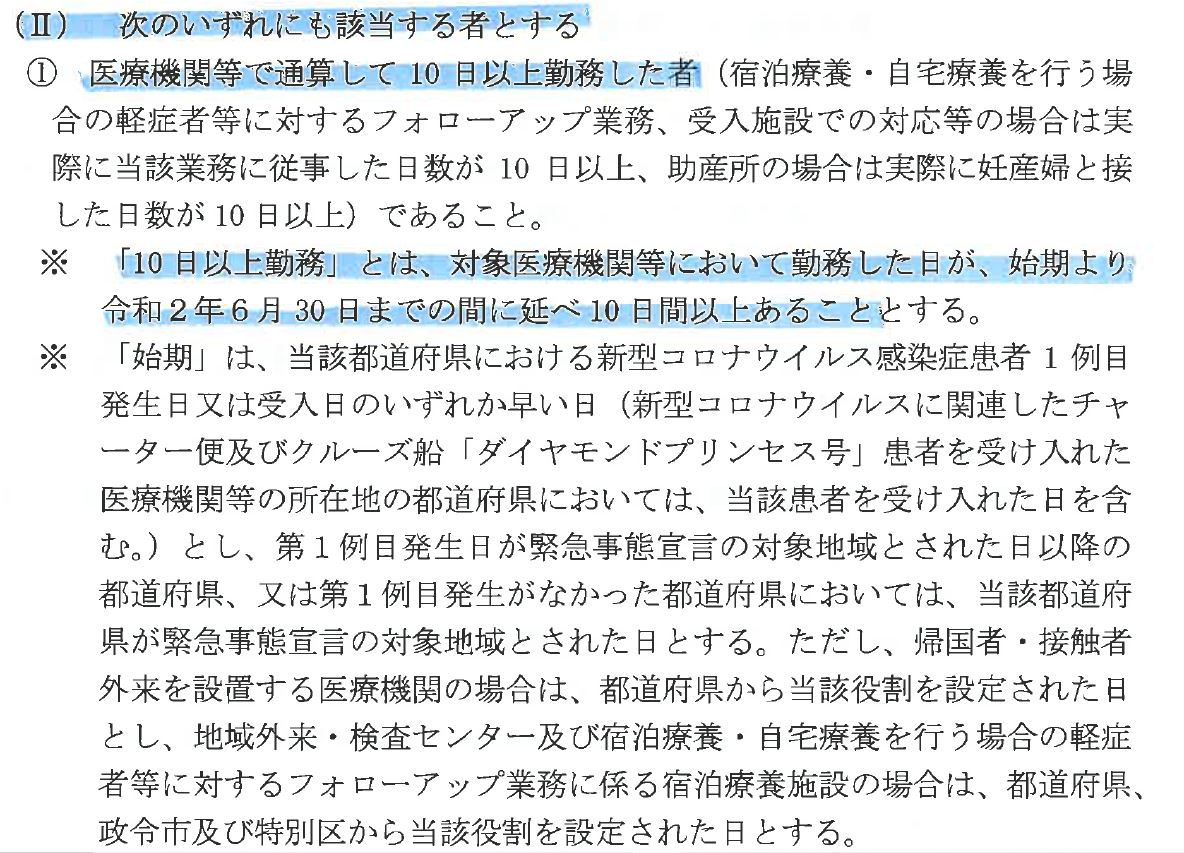 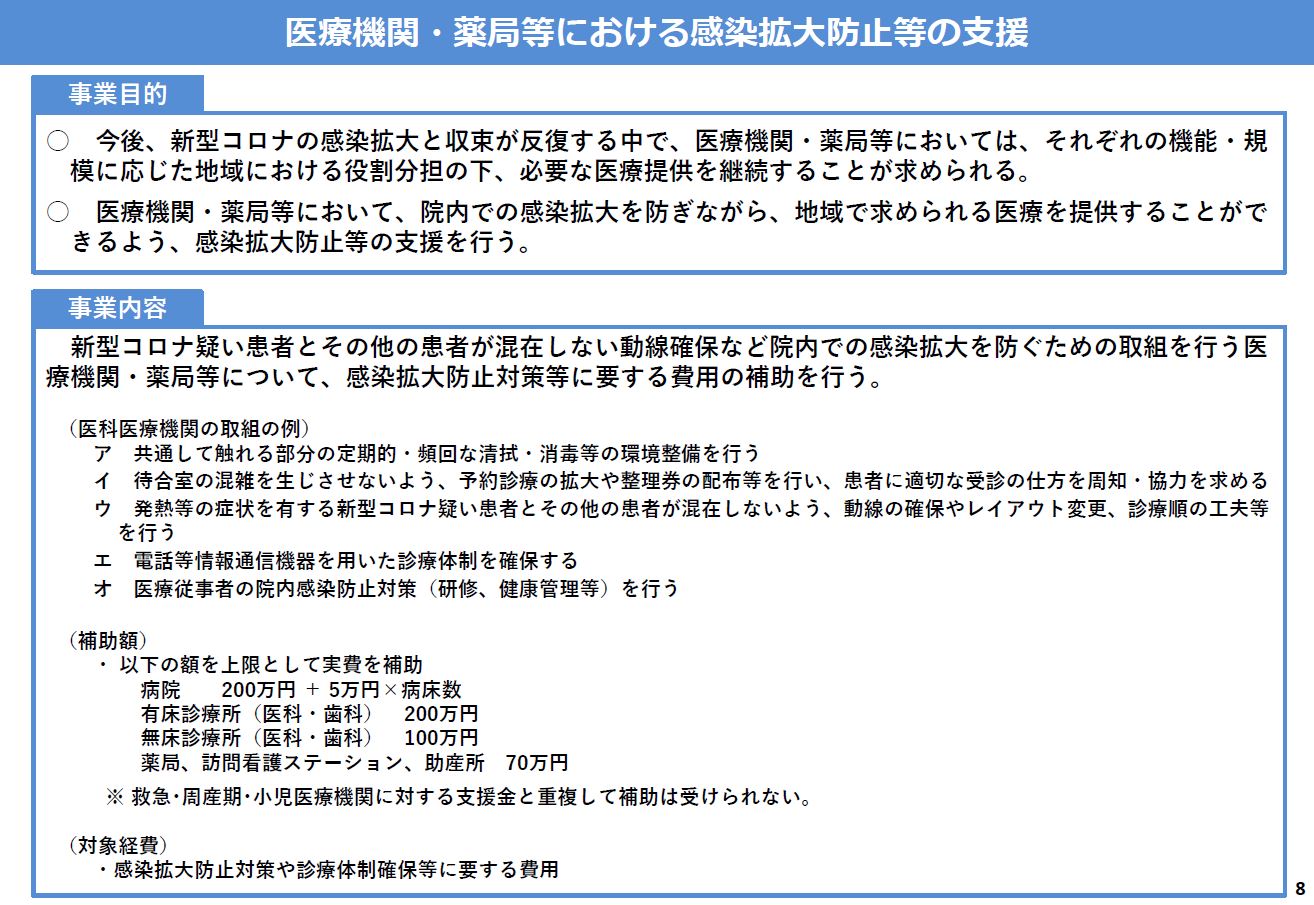 ＜ 検討例 ＞
口腔外バキューム・次亜塩素酸水生成器関連
ユニット除菌・各種滅菌器・器具洗浄器関連
非接触体温計・生体モニター関連・蘇生器関連
ＡＥＤ・酸素吸入器・血圧測定器・コロナウィルス抗体キット
紫外線付きキャビネット・スリッパ消毒器
受付ついたて・受付自動支払機
ハンドピース・ハンドピース滅菌関連・口腔内光学印象関連
感染予防等（ガウン・グローブ・マスク・フェイスシールド）
ディスポエプロン・ガーゼ・ワッテ
バー・ポイント・リーマー・ファイル
ディスポトレー・ディスポミラー・スリーブ・ピンセット
セレック・自動ドア・ルンバ・洗濯機・食洗器・電子レンジ
＜ 購入時期 ＞
令和２年４月１日
　　～令和３年３月３１日
　　　　　　　　　　が有力

 注文・納品どちらかは不明
国の指針を基に
道が予算配分に応じて決定

　　　７月末までは慎重に
そ　の　他
質　　　疑
記 念 写 真
閉　　　会